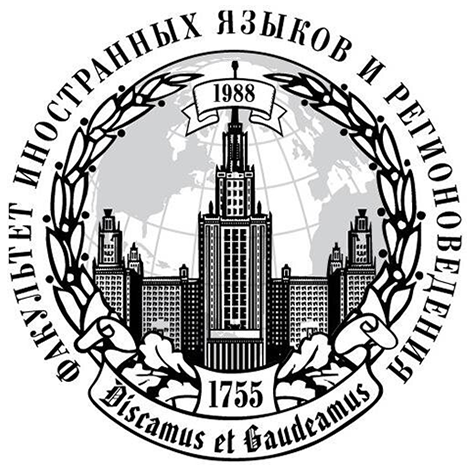 Презентация магистерских образовательных программ
Факультет иностранных языков и регионоведения
Стань магистром!
Актуальность в современном контексте образования
Магистратура факультета иностранных языков и регионоведения – традиционная в современном международном образовательном пространстве ступень высшего профессионального образования. 

Это великолепная возможность для бакалавров и специалистов получить новые востребованные компетенции, повышающие Вашу квалификацию и конкурентоспособность на рынке труда.
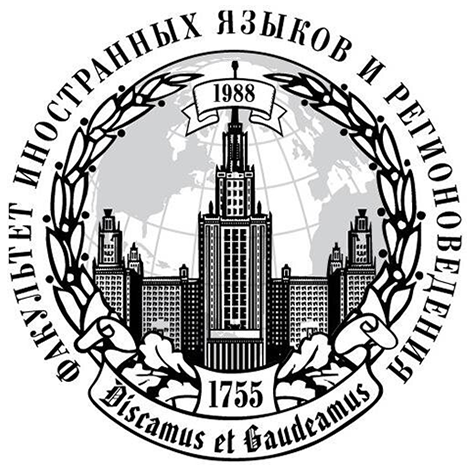 2
Внешняя магистратура для абитуриентов с непрофильным образованием
Образовательная программа «Коммуникативные коды в современном межкультурном пространстве как средство формирования общегуманитарных компетенций человека нового поколения»
Учебные дисциплины:
Семиотические взаимодействия в языке и культуре
Герменевтика культурного текста
Пространственно-временные коды лингвокультур Востока и Запада
Кластерная невербалика
Специальные курсы по профилю и др.
Лингвистика (дневное отделение)
Образовательные программа
«Коммуникативные коды в современном межкультурном пространстве»
Руководитель программы: 
д.ф.н., профессор  Молчанова Г.Г.
Вступительное испытание: лингвистика (на английском языке) (письменно) 
Бюджетные места: 5
Договорные места: 5
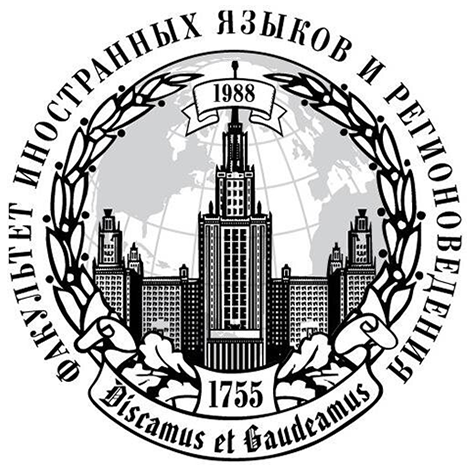 3
Внешняя магистратура для абитуриентов с непрофильным образованием
Лингвистика (дневное отделение)
Образовательные программы
Теория обучения иностранным языкам
Теория и практика перевода
Теория коммуникации и международные связи с общественностью (PR)
Тьюторское сопровождение в условиях цифровизации лингвистического образования
Бюджетные места: (общее количество для интегрированной и внешней магистратуры
 направления «Лингвистика»): 26

Договорные места: (общее количество для интегрированной и внешней магистратуры
 направления «Лингвистика»):  30

Вступительное испытание: 
лингвистика на иностранном языке 
(английский, французский, немецкий, испанский или итальянский)  (письменно)

Обязательные учебные дисциплины (для всех программ):
История философии
Теория речевой коммуникации
Компьютерные технологии в лингвистических исследованиях
Лингвистические учения и теория лингвистики
Теория текста
Практический курс 1-го иностранного языка
Практический курс 2-го иностранного языка
Межфакультетские курсы
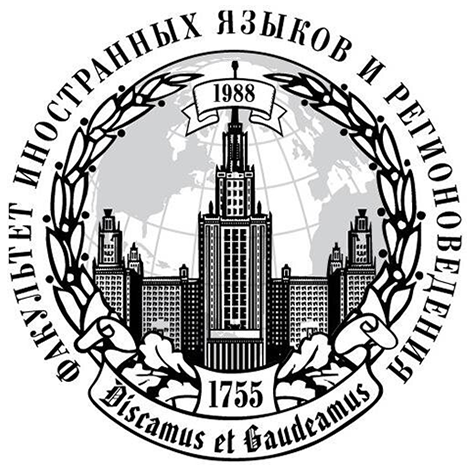 4
Внешняя магистратура для абитуриентов с непрофильным образованием
Лингвистика (дневное отделение)
Образовательная программа
Теория обучения иностранным языкам 

Программа обеспечивает углубленное изучение научной основы преподавания иностранных языков, овладение принципами и методами обучения людей разных 
возрастных групп иностранным языкам и формирование межкультурной компетенции. 

Учебные дисциплины:
Основы разработки языкового контроля и тестирования
Теория и методы преподавания иностранных языков
Практикум по методике преподавания иностранных языков
Коммуникативные технологии обучения иностранным языкам
Педагогическая психология
Методика разработки программ и курсов
Национальная литература ХХ века стран изучаемого языка
Специальные курсы по профилю
и др.
5
Внешняя магистратура для абитуриентов с непрофильным образованием
Лингвистика (дневное отделение)
Образовательная программа
Теория и практика перевода

Программа обеспечивает теоретическую подготовку и развитие практических навыков для устного и письменного перевода с использованием европейских языков. Дает системное представление о лингвистической теории и делает акцент на конкретном направлении, которое отражено в названии программы.  

Учебные дисциплины:
Практический курс перевода
Переводческие технологии
Частная теория перевода
Общая теория перевода
Деловая коммуникация и перевод деловой документации
Перевод в устной и письменной коммуникации
Специальные курсы по профилю
и др.
6
Внешняя магистратура для абитуриентов с непрофильным образованием
Лингвистика (дневное отделение)
Образовательная программа
Теория коммуникации и международные связи с общественностью (PR)

Программа представляет собой комплекс курсов, демонстрирующих глубинную связь теории коммуникации, языкознания и практики PR, которая направлена на создание, поддержание и защиту репутации организации.  

Учебные дисциплины:
Теория связей с общественностью
Международные связи с общественностью
Коммуникация в кризисных ситуациях
Креативные технологии связей с общественностью
Коммуникативные стратегии в управленческой деятельности
Качественные методы социологии в связях с общественностью
Специальные курсы по профилю
и др.
7
Внешняя магистратура для абитуриентов с непрофильным образованием
Лингвистика (дневное отделение)
Образовательная программа
Тьюторское сопровождение в условиях цифровизации лингвистического образования
Программа нацелена на обеспечение сбалансированной системной теоретической и практико-ориентированной подготовки преподавателей-тьюторов, работающих в условиях цифровизации лингвистического образования. Акцентирует роли и компетенции тьютора, приемы, стратегии и методы, применяемые им для индивидуализации и оптимизации обучения. 
Учебные дисциплины:
История и философско-педагогические основы цифровизации лингвистического образования
Основы деятельности педагога-тьютора в контексте цифровизации лингвистическом образовании
Теоретико-прагматические основы и методика обучения иностранному языку: современные подходы
ИКТ в лингводидактике: предпосылки и теоретические основы
ИКТ в лингводидактике: дидактические возможности ИКТ и принципы их интегрирования в процесс обучения иностранному языку
Разработка программ смешанных и дистанционных курсов иностранного языка
Тьюторство в онлайн пространстве
8
Внешняя магистратура для абитуриентов с непрофильным образованием
очное-заочное (вечернее) отделение
Обучение на очно-заочном (вечернем) отделении магистратуры позволяет учащимся:
профессионально овладеть иностранными языками,
получить глубокие знания особенностей национальных культур и принципов международного общения,
приобрести практические навыки для работы по новой специальности,
получить диплом Московского государственного университета имени М.В. Ломоносова, а также подготовиться к поступлению в аспирантуру МГУ.
Форма обучения – очно-заочная (вечерняя). Занятия проходят 4 раза в неделю в вечернее время. 
Вступительное испытание: лингвистика на иностранном языке 
(английский, французский, немецкий, испанский или итальянский)  (письменно)
Договорные места: 30Бюджетных мест нет
Лингвистика
Очно-заочное (вечернее) отделение
Образовательные программы
Теория обучения иностранным языкам 
Теория и практика перевода
Теория коммуникации и международные связи с общественностью (PR)
Срок обучения – 2,5 года (пять семестров)
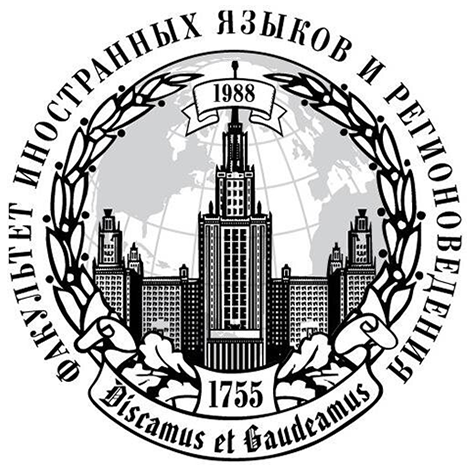 9
Интегрированная магистратура для абитуриентов с профильным образованием
Лингвистика (дневное отделение)
Образовательные программы
Обучение иностранным языкам в высшей школе и корпоративной среде
Учебные дисциплины: 
Теория и практика перевода в сфере профессиональной коммуникации
Профессиональная коммуникация на ИЯ
Теория обучения иностранным языкам в высшей школе и др.
Иностранный язык и межкультурная коммуникация в политике и дипломатии 
Учебные дисциплины: 
Теория и практика перевода в политике и дипломатии
Иностранный язык дипломатических переговоров и др.
Язык профессионального общения в сфере управления 
Учебные дисциплины:
Теория и практика перевода в сфере управления и высшего менеджмента, 
Иностранный язык деловых переговоров и др.
Перевод в международных организациях (рабочие языки: русский, английский, французский)
Учебные дисциплины: 
Международные организации, 
Общая теория перевода, 
Техника устного публичного выступления, 
Предпереводческий анализ текста, 
Синхронный перевод с листа АЯ на РЯ и с ФЯ на РЯ, 
Устный последовательный перевод и др.
Бюджетные места: (общее количество для интегрированной и внешней магистратуры
 направления «Лингвистика»): 26

Договорные места: (общее количество для интегрированной и внешней магистратуры
 направления «Лингвистика»):  30

Вступительное испытание: 
лингвистика на иностранном языке 
(английский, французский, немецкий, испанский или итальянский)  (письменно)

Обязательные учебные дисциплины (для большинства программ):
Теория межкультурной коммуникации
Культурная антропология
Социолингвистика
Сопоставительная культурология
Деловая и корпоративная  коммуникация
Конфликтология
Основы психологии
Практический курс 1-го иностранного языка
Практический курс 2-го иностранного языка
Межфакультетские курсы
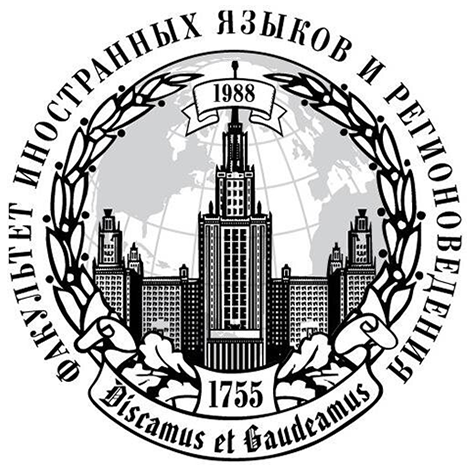 10
Интегрированная магистратура для абитуриентов с профильным образованием
Культурология (дневное отделение) 
Образовательная программа
Компаративные исследования культурного наследия 
Осуществляет высокопрофессиональную подготовку выпускников в следующих предметных областях:
компаративный анализ феноменов традиционной и современной культуры;
углубленное изучение мирового и российского культурного наследия;
теоретические основы изучения и трансляции природного и культурного наследия в России и за рубежом;
социально-правовые основы и методология сохранения объектов материального и нематериального культурного наследия.
Учебные дисциплины:
Теория и история культуры (на русском и английском языках)
Культурологическое источниковедение
Эстетика
Основы современного искусства
Музеефикация культурного наследия
Мировое природное наследие: проблемы экспертизы, сохранения и развития
Правовые основы охраны культурного наследия
Культурная антропология (на английском языке)
Основы культурной политики (на английском языке)
Современные этнографические исследования
Теория и методология изучения нематериального культурного наследия
Современные формы трансляции культурного наследия
Языковые аспекты профессиональной коммуникации (на англ. языке)
Теория и практика создания профессионального текста (на русском языке)
и др.
Бюджетные места: 4
Договорные места: 5
Вступительное испытание: культурология (письменно)
11
Интегрированная магистратура для абитуриентов с профильным образованием
Регионоведение России
Зарубежное регионоведение
Бюджетные места – 5
Договорные места – 5
Вступительное испытание - регионоведение России  (письменно)
Бюджетные места – 5
Договорные места – 10
Вступительное испытание – зарубежное регионоведение (письменно)
Регионоведение – перспективная специальность, отвечающая потребностям сегодняшнего дня. Она позволяет совместить столь необходимое сегодня свободное владение несколькими иностранными языками с комплексным изучением того или иного региона, практическими знаниями, позволяющими анализировать современную ситуацию и прогнозировать развитие региона. 

Учебная программа факультета в первую очередь связана с областью международного администрирования и бизнеса, сферой международного научного и культурного сотрудничества, международными связями в области образования, деятельностью международных общественных организаций.
Образовательные программы
Социокультурное регионоведение России
Развитие въездного и внутреннего туризма в России
Обязательные учебные дисциплины:
Общественно-политическая мысль в России
Актуальные социально-экономические и политические проблемы России 
Иностранный язык 
Философия
Профессиональная коммуникация на иностранном языке 
Русский язык и культура в мире 
Социокультурное проектирование
Россия в современном мировом пространстве и другие.



.
Образовательные программы
Урбанистика и города будущего
Социокультурное регионоведение стран и регионов
Международный туризм
Обязательные учебные дисциплины:
Философия
Информационные технологии в региональных исследованиях
Право изучаемого региона
Актуальные проблемы комплексного регионоведения
История и методология зарубежного комплексного регионоведения
Практикум по теории речевого общения 1-го иностранного языка и другие.
12
Спасибо
pk@ffl.msu.ru
http://www.ffl.msu.ru/study/master/